圆 柱 的 体 积
WWW.PPT818.COM
复  习
⑴ 圆柱的侧面积 =(                  )
底面周长×高
⑵ 圆柱的表面积 =(                  )
侧面积＋底面积×2
⑶ 长方体的体积 =(                  )
长×宽×高
=(                  )
底面积×高
(4)正方体的体积 =(                  )
棱长×棱长×棱长
圆柱的体积
圆柱的体积
分成的份数越多，就越接近长方体。
圆柱的体积
求圆柱的体积就是要知道什么条件？
底面积 和 高
底面积
高
圆柱体的体积
圆柱的体积
长方体的体积
底面积
高
=
×
=
×
V
h
S
×
=
圆柱体的体积的计算公式是：
V=Sh
圆柱的体积
圆柱体的体积
=
底面积
×
高
如果知道底面的半径r和高h
圆柱体的体积的计算公式是：
V=3.14 r²h
⑴ 求圆柱的体积。
⑵ 求圆柱的体积。
(厘米)
(分米)
5
8
20
16
5
2
(   )× 3.14 × 16
2
看图说算式。
8 × 8 × 3.14 × 20
例 根圆柱形钢材，底面积是50平方厘米，高是2.1米，它的体积是多少？
2.1米＝210厘米

　　50×210＝10500（立方厘米）

　　答：它的体积是10500立方厘米。
练一练
⑴ 一个圆柱的底面积是 15 平方厘米，高是 6 厘米。它的体积是多少立方厘米？
⑵ 一个圆柱的底面半径是 3 分米，高是 10 分米。它的体积是多少立方分米？
⑶ 一个圆柱的高是 5 分米，底面直径是 2 分米。它的体积是多少立方分米？
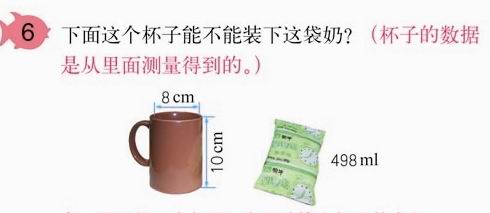 先要计算出杯子的容积
(1)杯子的底面积：
       3.14 ×(8÷2) 2
    = 3.14 ×42
    = 3.14 ×16
    = 50.24  (cm2)
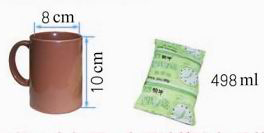 (2)杯子的容积：    50.24 ×10
                             = 502.4 (cm2) 
                             = 502.4（mL）
答：502.4大于498，所以这个杯子能装下这袋奶。